Figure 1. Cattle dead of rinderpest in the years after the devastating African rinderpest panzootic, which began in ...
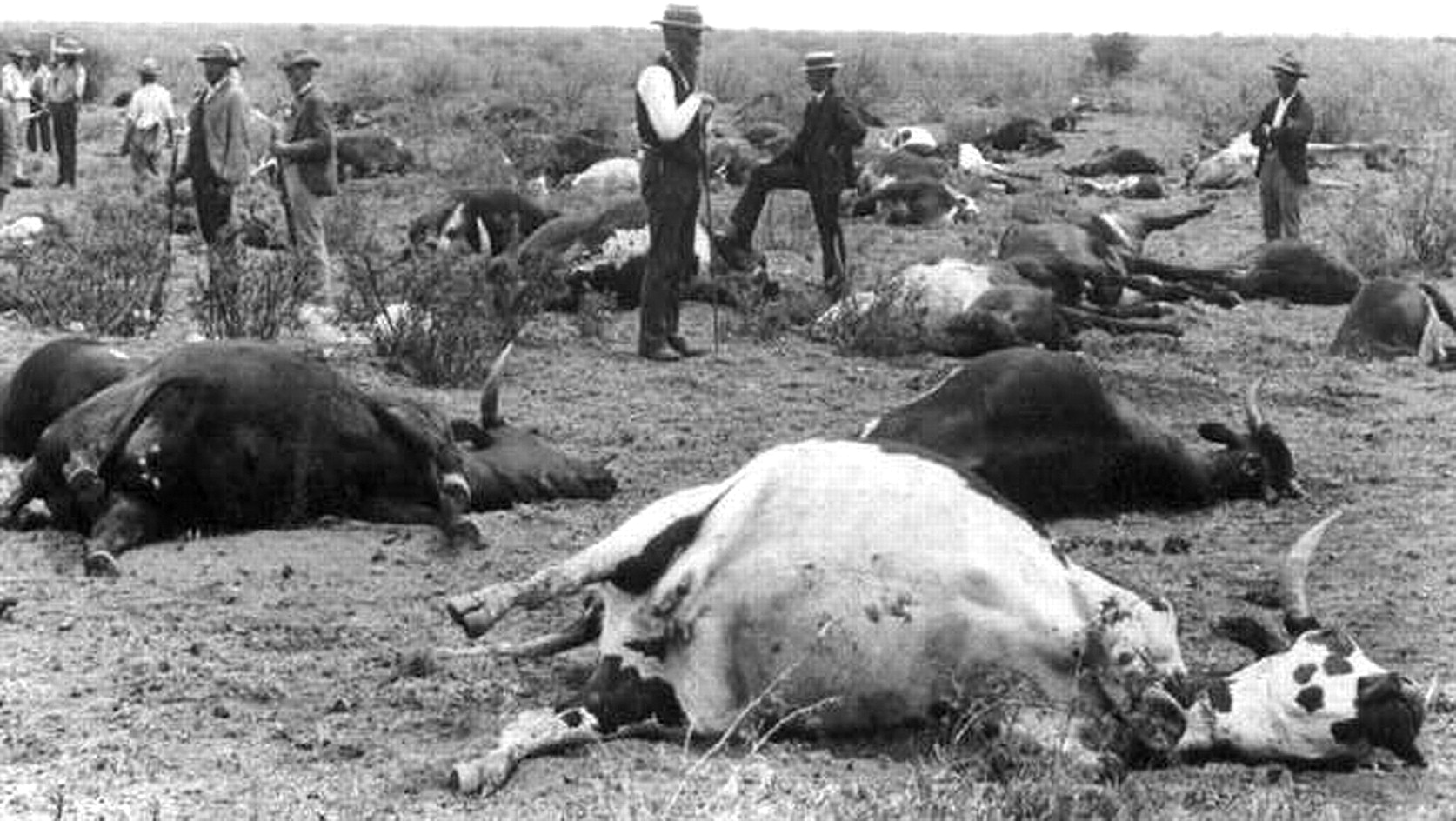 J Infect Dis, Volume 204, Issue 4, 15 August 2011, Pages 502–505, https://doi.org/10.1093/infdis/jir327
The content of this slide may be subject to copyright: please see the slide notes for details.
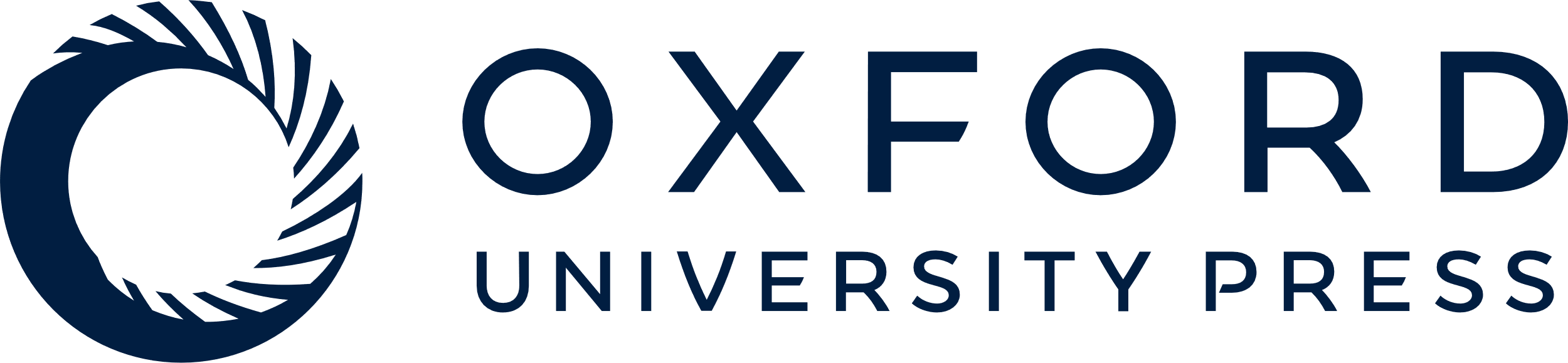 [Speaker Notes: Figure 1. Cattle dead of rinderpest in the years after the devastating African rinderpest panzootic, which began in 1887. This photograph was probably taken around 1896 near Vryburg, Transvaal, South Africa (Veterinary History Society of Onderstepoort Veterinary Research Institute).


Unless provided in the caption above, the following copyright applies to the content of this slide: Published by Oxford University Press on behalf of the Infectious Diseases Society of America 2011]